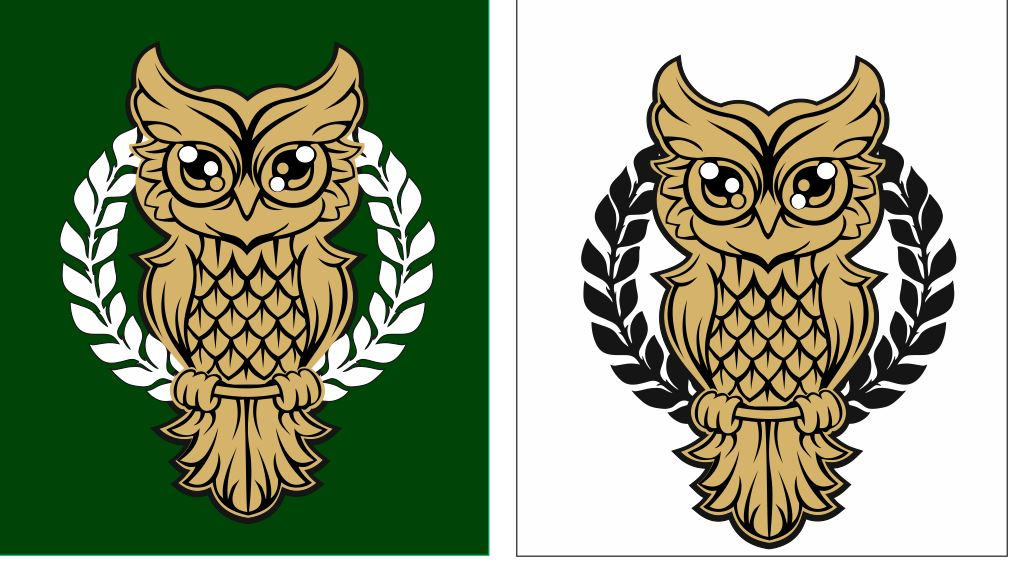 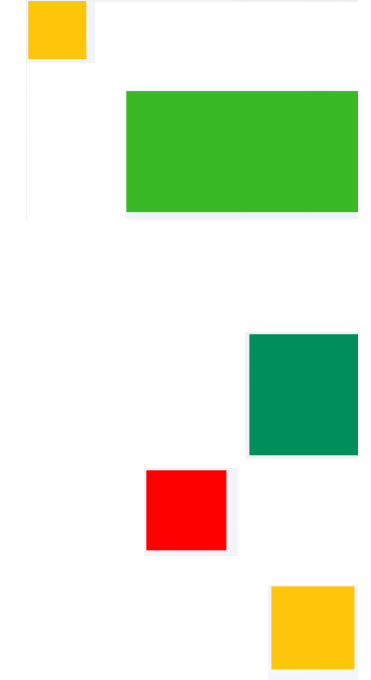 Собрание для родителей 
2021-2022 гг
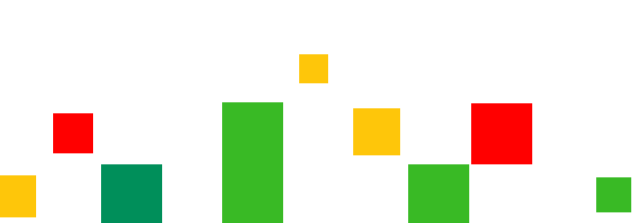 Другое образование для людей будущего
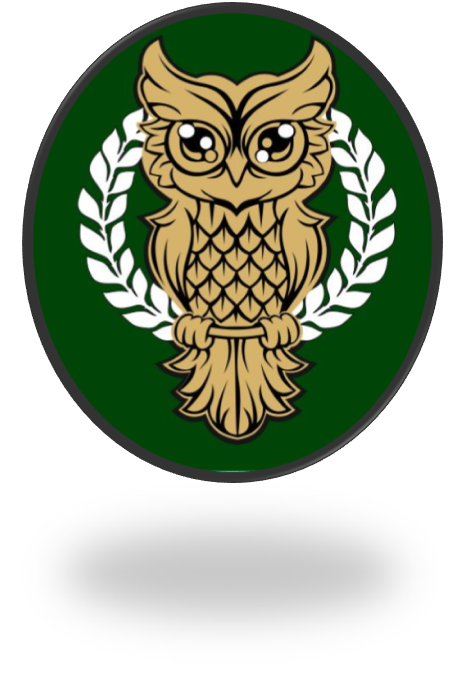 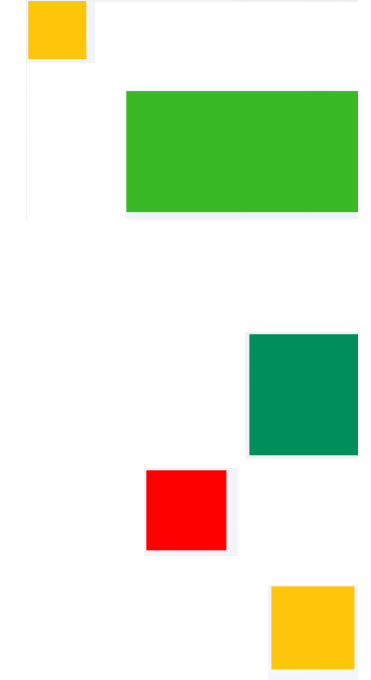 Давайте знакомиться!
Образовательный комплекс «Сова» – это:

Детский клуб «Совенок» для малышей от 1 года
Ясли «Совенок» для детей от 2х лет
Детский сад «Совенок» для детей от 4х до 7 лет
Частная общеобразовательная школа «Сова»
30 сотрудников в штате
Единственный частный детский сад города, имеющий лицензию – 
     31 и 43 ребенка с 2х до 7 лет
Лицензия на дошкольное, дополнительное, начальное общее образование
Общая проходимость по всем филиалам – более 200 детей в месяц
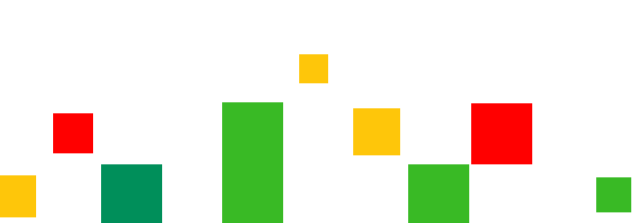 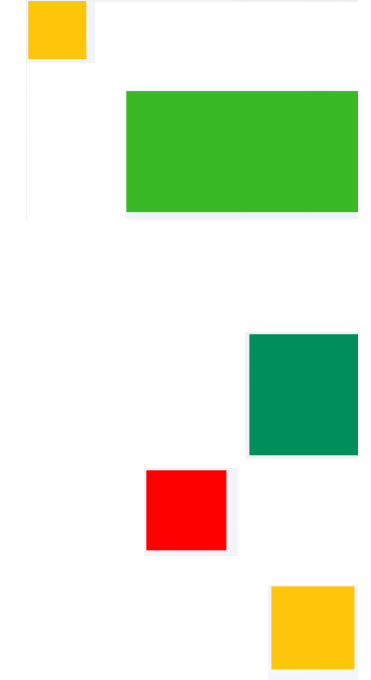 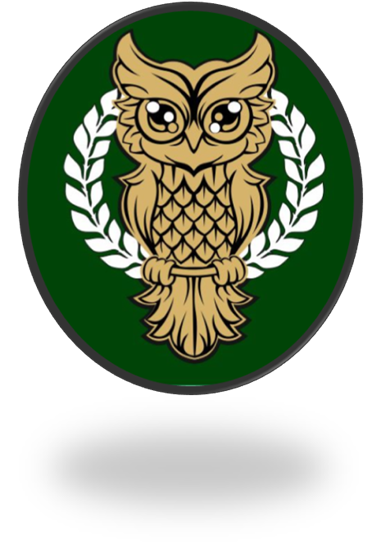 2008 год – первый центр дополнительного образования «Совенок»
История
2012год – открытие первых детских садов на 40 детей в Жуковском и 63 ребенка в Раменском в рамках Национального проекта «Частно-государственное партнерство»
2019 год – открытие яслей «Совенок» на 30 мест для детей от 1,5 лет
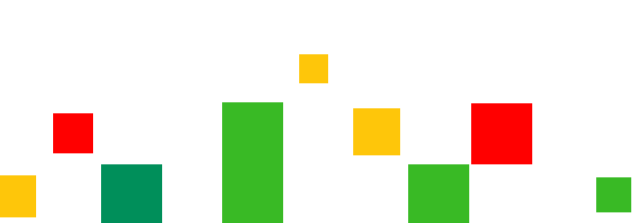 2021 – открытие школы  «Сова»
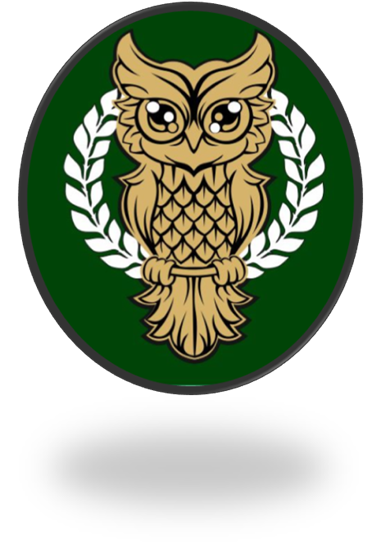 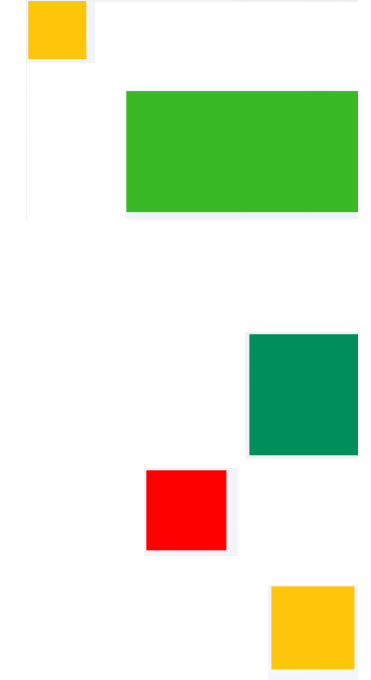 Почему именно МЫ?
Мы предлагаем альтернативные образовательные учреждения. У нас все иначе:

Наполняемость групп небольшая: в яслях 15 человек, в саду 18-20, в школе 12-15 человек. Что позволить видеть и ценить каждого ребенка. А также тесно общаться с родителями.
Работающим родителям мы предлагаем школу полного дня и дошкольные учреждения 12 часового пребывания
Широкий спектр дополнительного образования, направленный на всестороннее развитие детей – каждая минута с пользой.
Ребенок в наших учреждениях познает мир с радостью и получает от этого удовольствие
Мы заинтересованы в развитии широкого кругозора и широте общего развития наших детей.
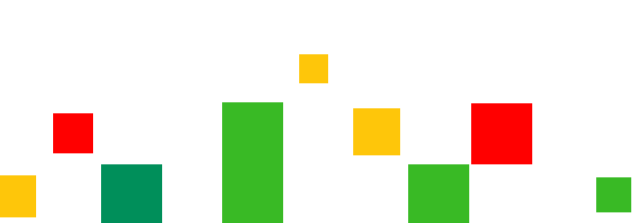 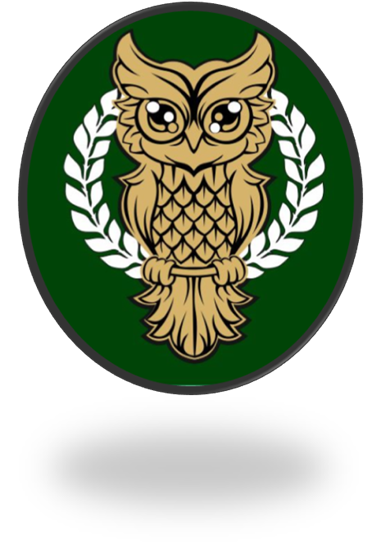 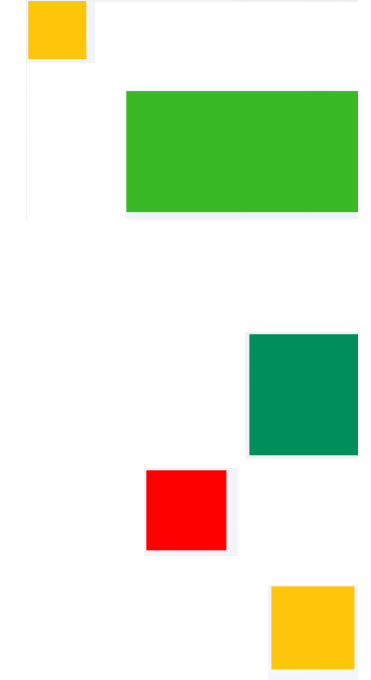 Наша миссия
Выявить, понять, поддержать, развить универсальные способности ребенка в максимально комфортных, психологически безопасных условиях, чтобы вырастить успешных, конкурентоспособных людей будущего.
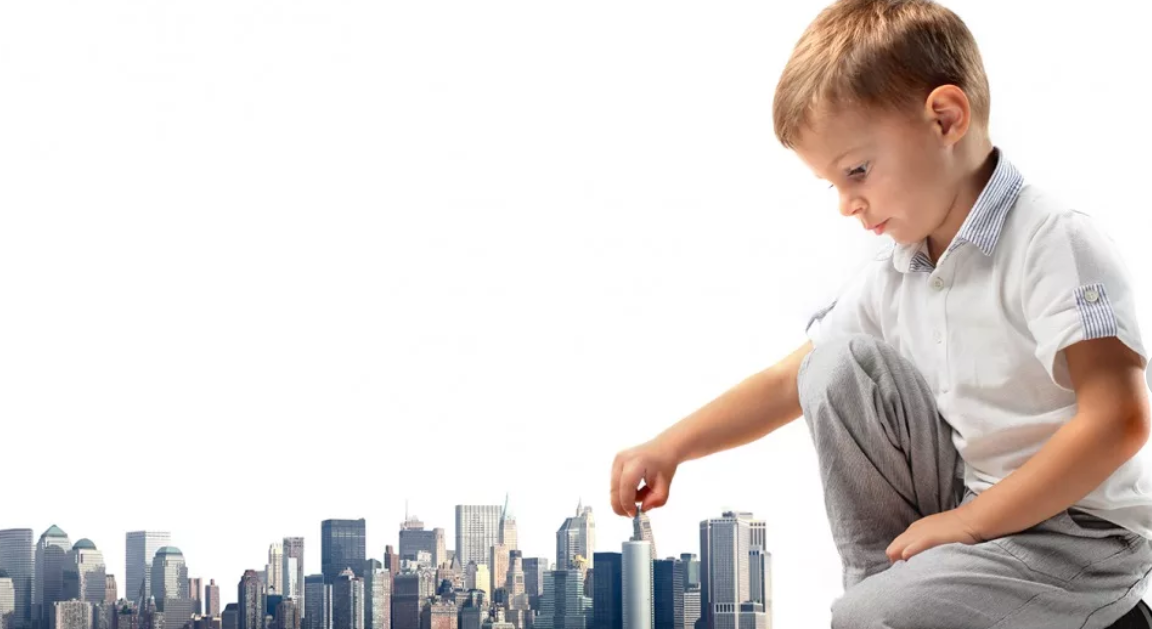 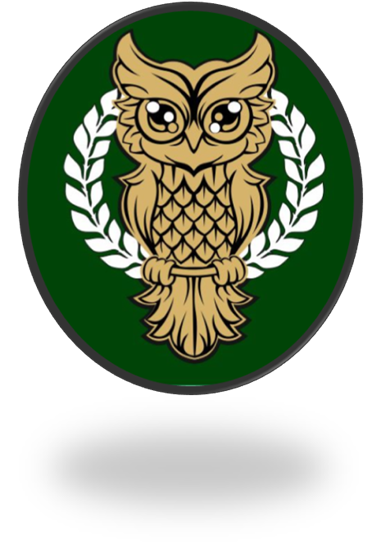 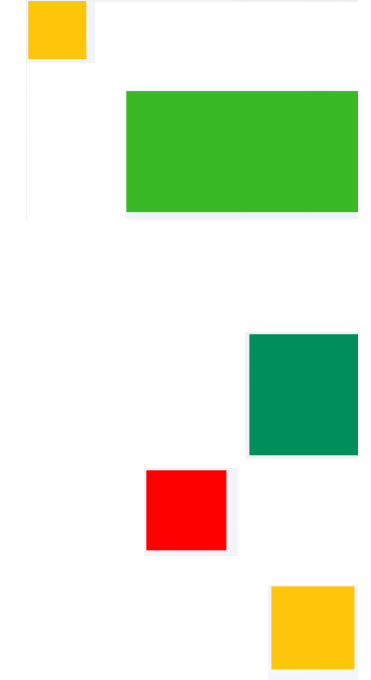 Наши ценности
Обучение должно приносить ребенку радость.
Высокое качество образовательного стандарта.
Широта общего развития ребенка.
Личностно-ориентированный подход. Каждый ребенок – ценность.
Содружество: ребёнок, школа и родители. Родитель полноправный участник процесса образования и воспитания.
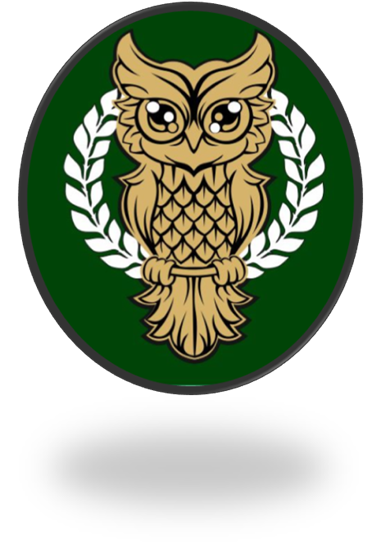 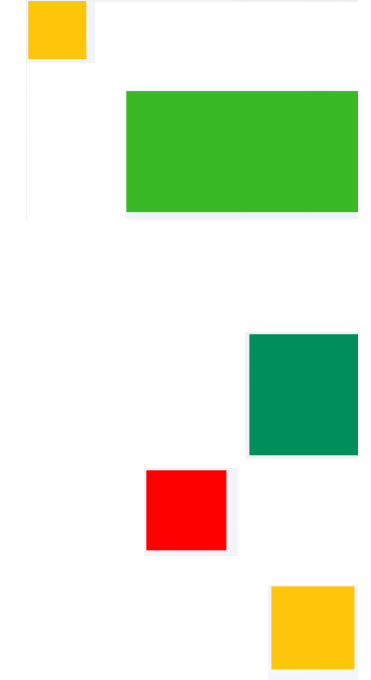 Радость познания или
Позитивная педагогика
1. Основные принципы: 
	- любовь
	- уважение
	- доверие
	- свобода действий
2. Мы готовим детей к жизни, а не к экзаменам! Не только теория – как применить
знание на практике.
3. Мы много путешествуем. Нам важна широта кругозора ребенка.
4. Проектная деятельность
5. Упор на развитие коммуникативных навыков, общих способностей.
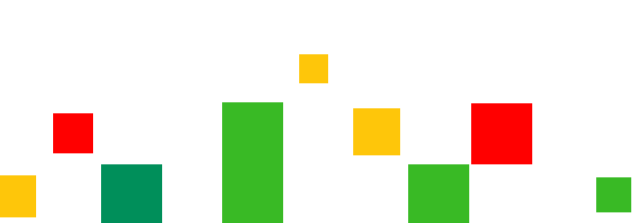 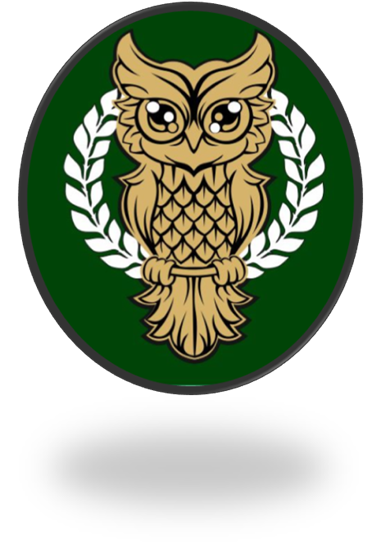 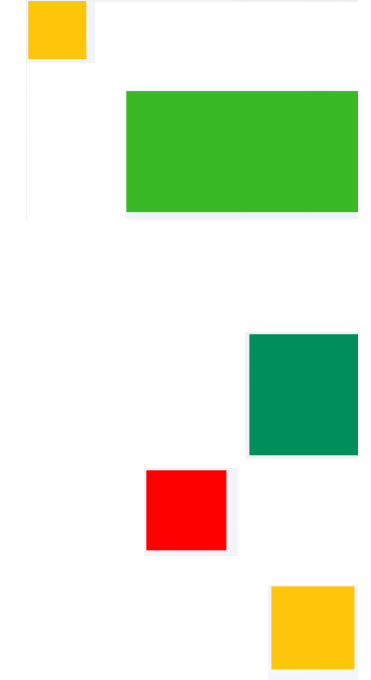 Для кого мы:
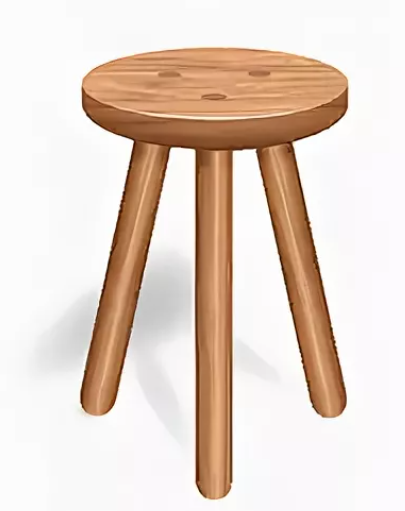 Для родителей с другим уровнем нормы. Важны условия пребывания, социальное окружение, психологический комфорт ребенка, качествен-
ное всестороннее образование.
Новые родители новых детей:

Понимают, как меняется мир и какими должны быть новые дети
Знают, как поступить и несут ответственность за свои действия и свой выбор
Знают, что воспитание ребенка – дело семьи, образование – дело системы. И только вместе можно сформировать правильный уровень культуры и нравственную базу
Здоровая семья с правильными вертикальными и горизонтальными связями, без насилия физического и психологического, открытые формы коммуникации, есть семейная конституция
Реально заинтересованы в жизни ребенка, не напоказ
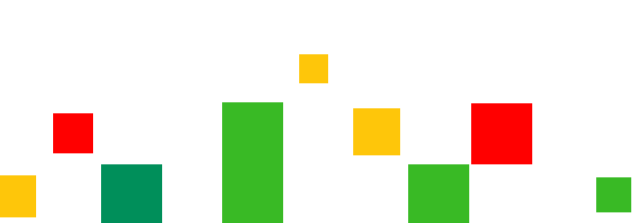 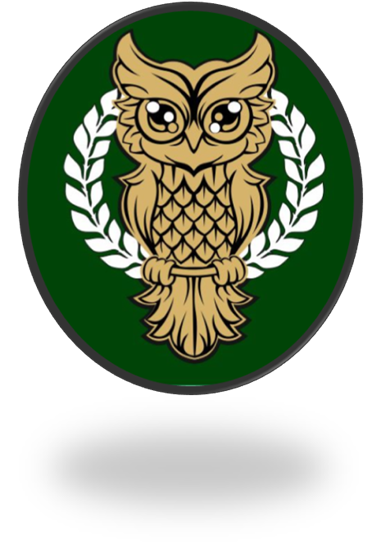 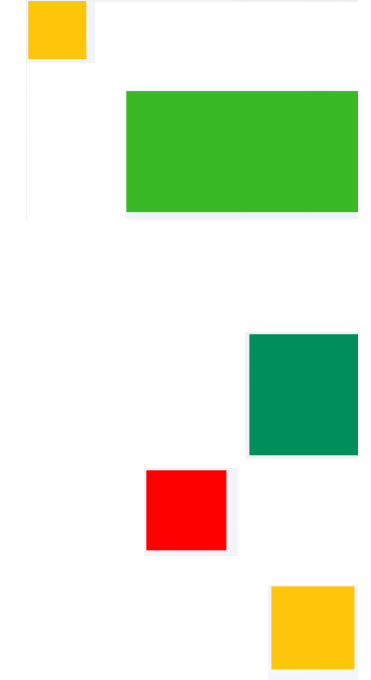 Про школу:
Впервые в городе – частная школа с ЛИЦЕНЗИЕЙ
Школа полного дня 8-18.00
Малочисленные классы - всего 12-15 детей в классе
Комфортно и радостно – без стрессов, унижений, криков, оскорблений
Без домашних заданий
Без репетиторов
Дополнительные занятия включены в стоимость!
Опытный педагогический персонал – в каждом классе – учитель, куратор, педагоги дополнительного образования
4разовое питание (собственная столовая)
Прогулки (закрытая тихая территория)
Полное обеспечение – ничего не надо покупать !
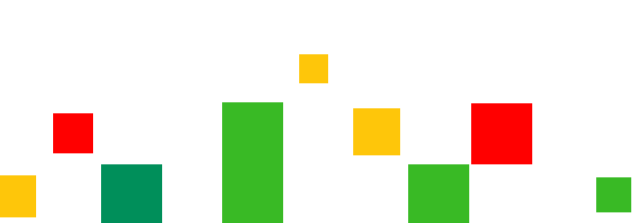 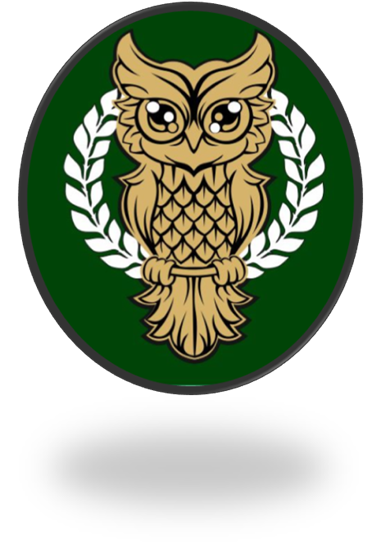 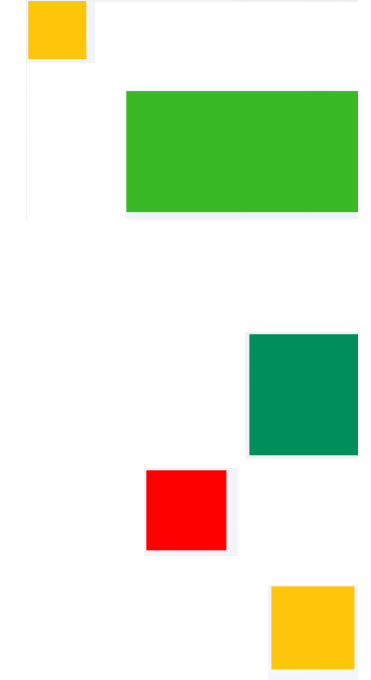 Подготовка к школе
Занятия – интеллектуальные, язык, логопед.
2. Бытовая самостоятельность, навыки самообслуживания
Пользоваться писсуаром
Мыть руки
Одеваться самостоятельно, быстро
Одеваться по погоде
Убирать за собой вещи и посуду
3. Коммуникация.
4. Жить по правилам.
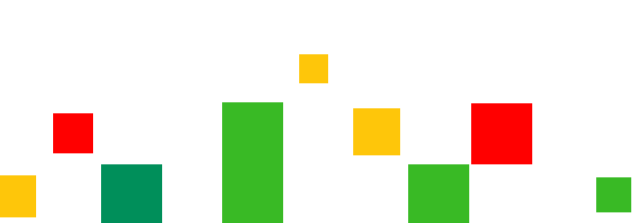 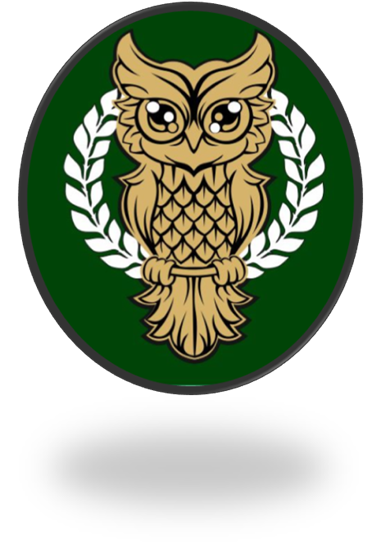 Образование
Лицензия на начальное общее и дополнительное  образование
Школа 21 век + математика Л. Петерсон
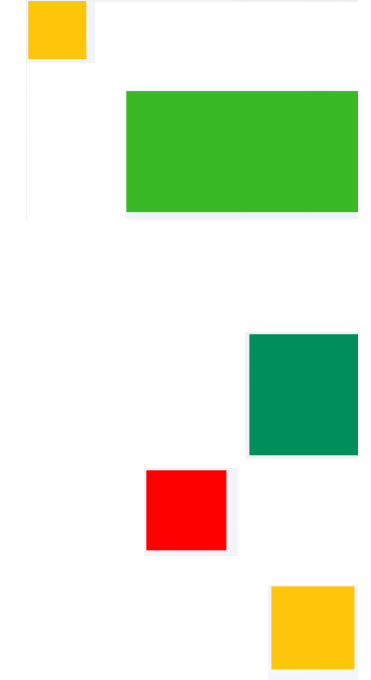 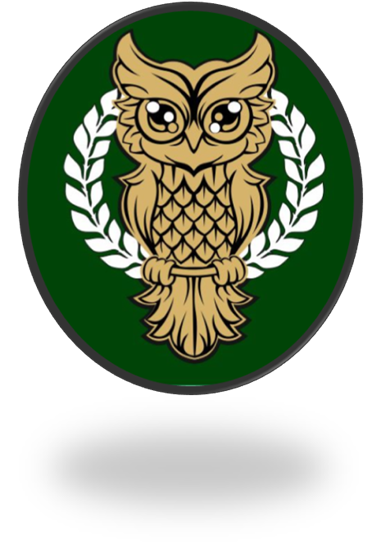 Образование
Лицензия на дошкольное и дополнительное  образование
Программа Вераксы «От рождения до школы»
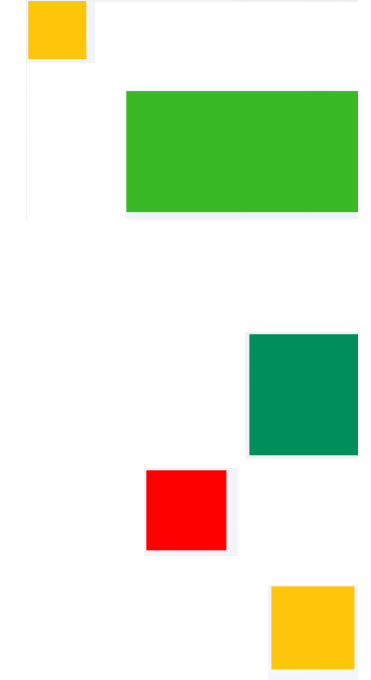 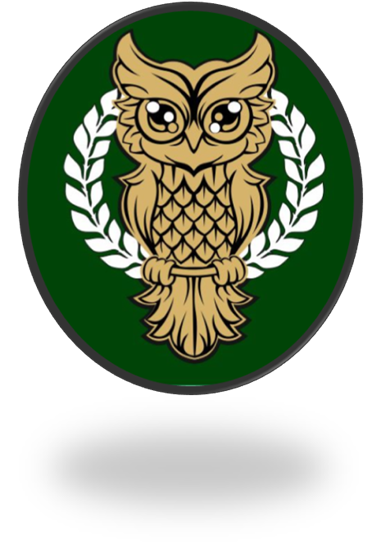 Режим дня
Важно ! Приходить до 8-40, чтобы не пропустить занятия.

Не забирать ребенка 
раньше 17 и позже 18-00
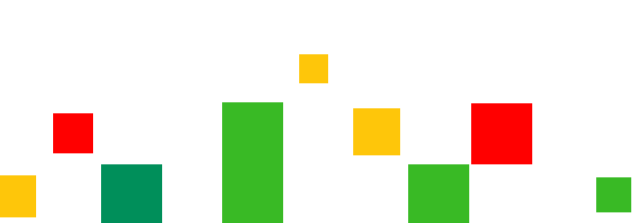 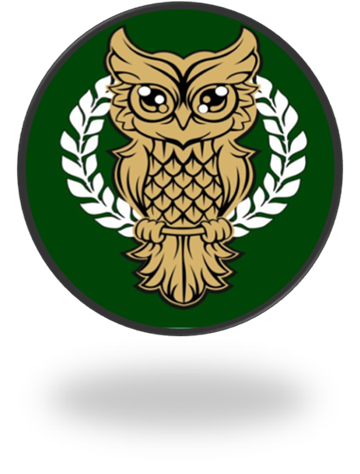 Про питание
Собственная столовая
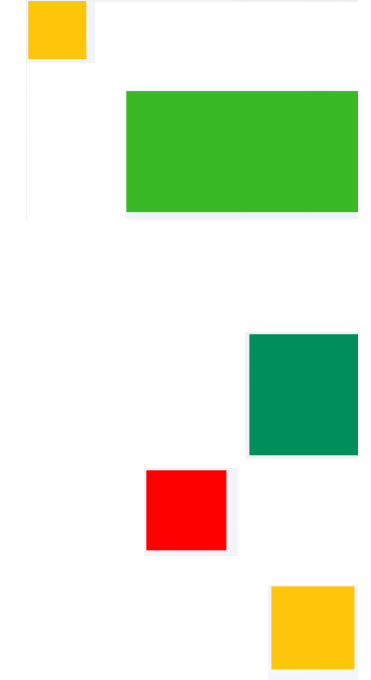 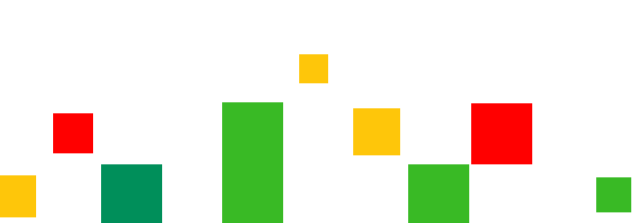 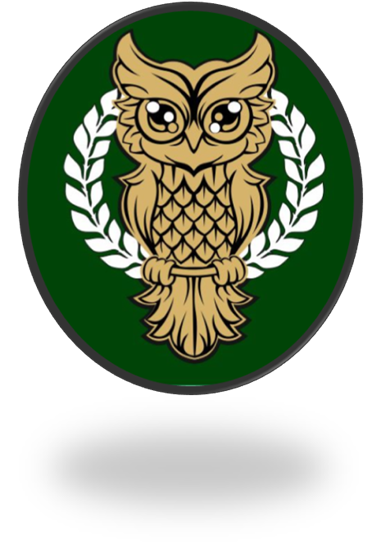 Про безопасность
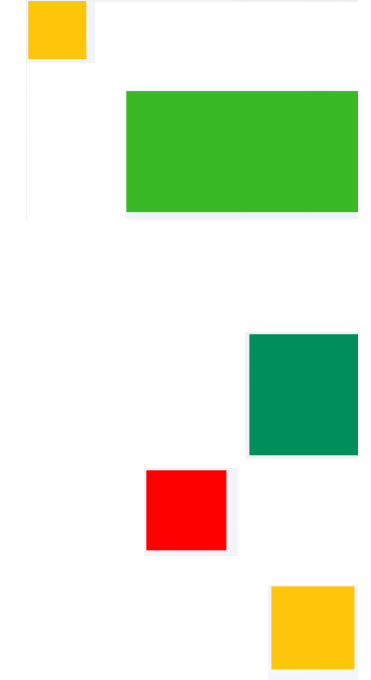 Закрытый периметр
Тревожная кнопка
Соблюдение правил пожарной безопасности
Соблюдение требований СанПин
Выдача детей только доверенным лицам


Помогите нам сделать пребывание детей безопаснее!
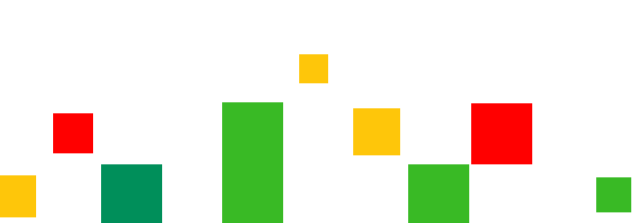 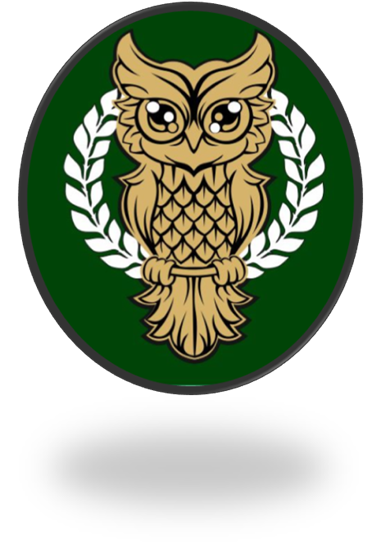 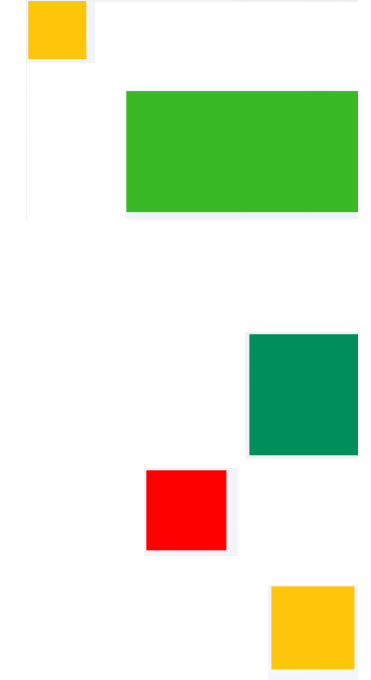 Про адаптацию
Учимся дружить и соблюдать правила – помогайте дома!
Подготовка к школе – вечером! Если особый день – поговорить перед сном
Единые правила в школе и дома. Авторитет педагогов и школы – не обсуждается.
Если усталость, неврозы, ночные кошмары, психосоматические боли – дать выпустить пар без нравоучений
Пусть утро будет добрым. Не дергать, успеть пообниматься, зарядить позитивом. Утро – по четкому графику
У ребенка должен быть отдых! Загружать каждую свободную минуту занятиями и заданиями – путь к неврозу
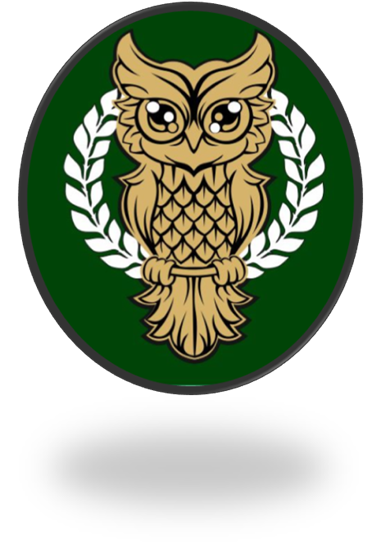 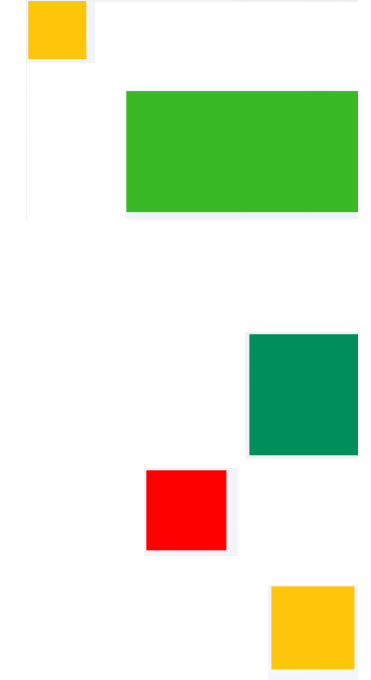 Про форму
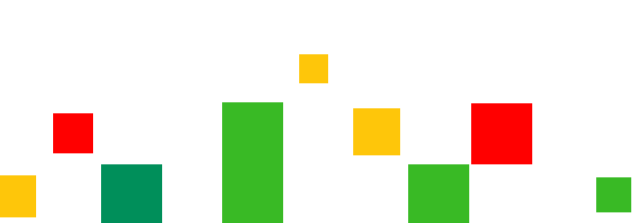 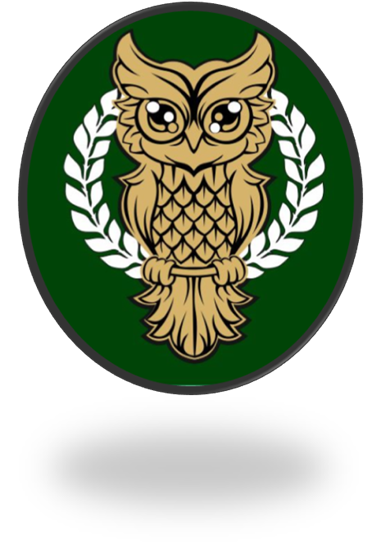 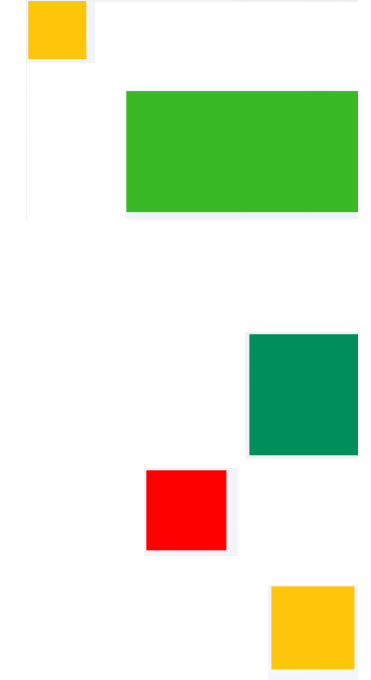 В шкафчике
Запасная одежда (верх, низ)
Запасное белье (майка, трусы, носки)
Вторая обувь
Комплект по погоде (шарф, варежки, теплые носки, шапки, кепки, резиновые сапоги)
Расческа
Резинки для волос (при необходимости)
Нельзя:
Еда
Питье
Ювелирные украшения
Опасные предметы
Жвачка
Дороге игрушки
Смотрите, что дети приносят из дома!!!
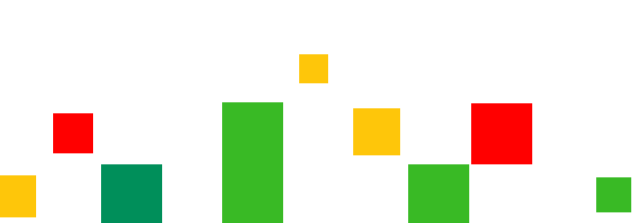 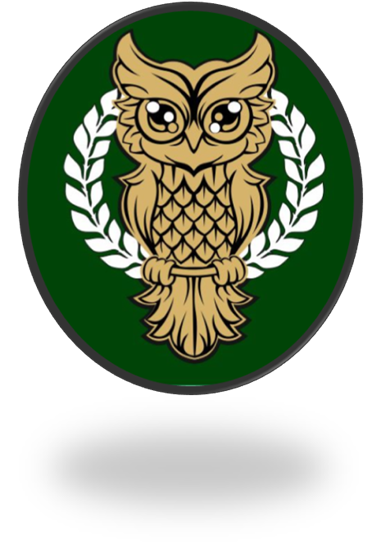 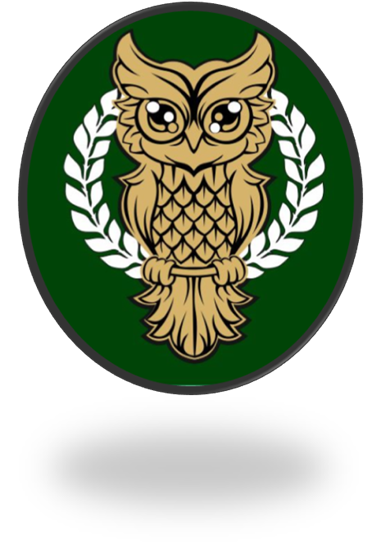 Про правила
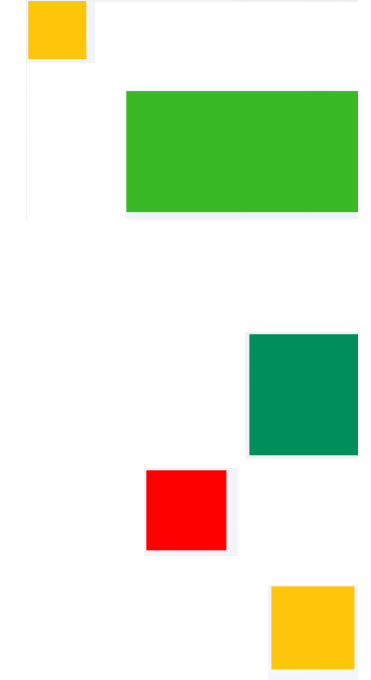 Без правил не сможем жить – формируют культуру и безопасную среду

Правила посещения. Опоздания. Справки! 
Правила коммуникации. Золотое правило общения
Правила пользования мобильными телефонами


Соблюдение правил:
Кнут и пряник – баллы
Наказание 
	- физические упражнения
	- лишение хорошего
	- исключение на неделю
	- исключение навсегда
Едины для всех. Непредвзяты. 
Не обсуждаются. 
Последствия неизбежны
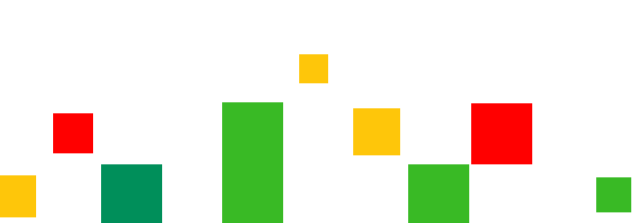 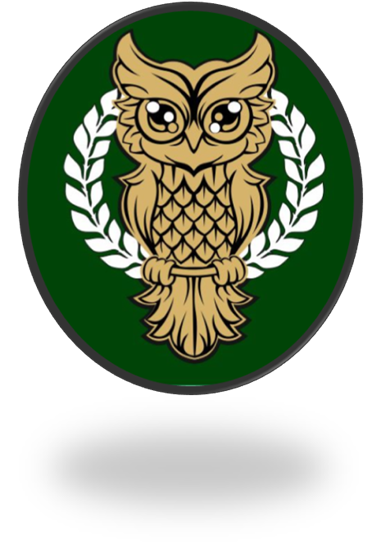 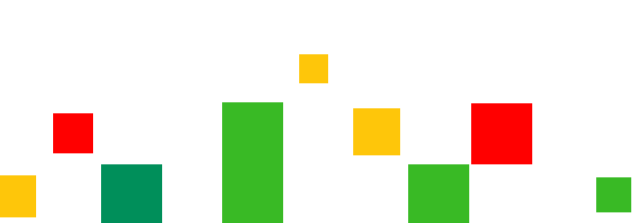 Про коммуникацию
Мы будем присылать вам фотоотчеты с занятий и мероприятий несколько раз в неделю, а также, размещать актуальные объявления и важную информацию. 

Пожалуйста, скажите педагогу, номер телефона кого из родителей он должен включить в чат.

Просим вас соблюдать правила общения в нашем чате. Это нужно для спокойствия родителей.
За первое нарушение правил будет вынесено предупреждение, за второе последует исключение из чата.
Чат – это форма родительского собрания, не болталка! В чате запрещены:
- ответы на объявления
- благодарности за отчеты
- поздравления и открытки
- нецензурные выражения и сленг
- некорректное поведение
- любая другая информация, засоряющая эфир
 
Все сообщения (информацию о ребенке, вопросы по организации процесса, пр вопросы), вы можете направлять лично педагогам в рабочие часы (с 8 до 19.00)
  
Мы делаем все, чтобы в школе было хорошо не только вашему ребенку, но и вам лично! Спасибо за понимание!
Пожалуйста, смените ник)
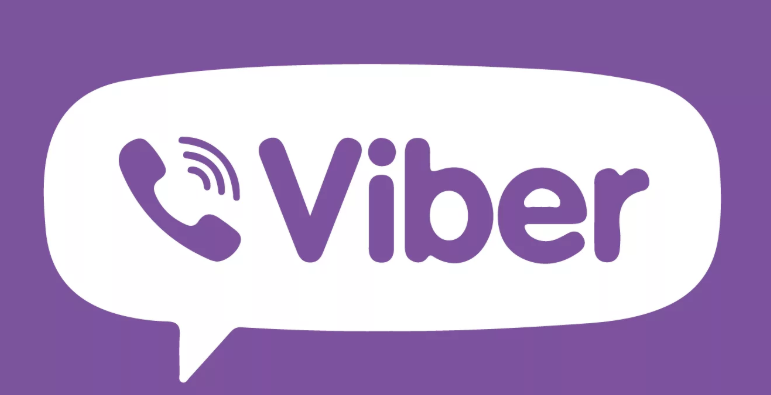 Про документы
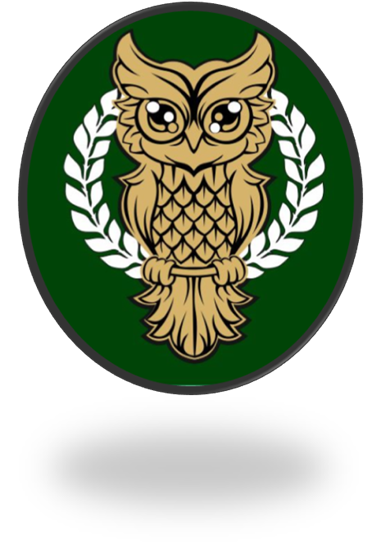 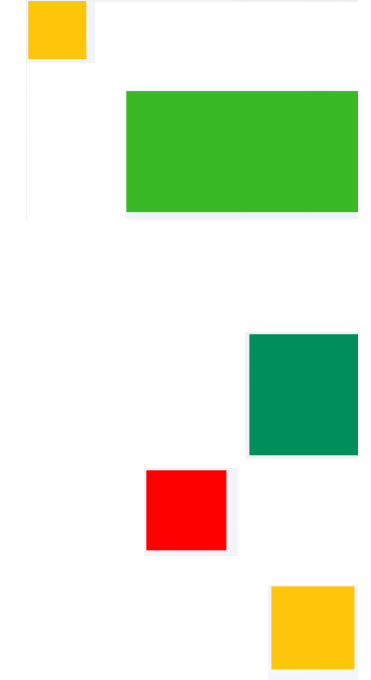 Документы:
Заявление на зачисление в ЧОУ «Сова»
Анкета ребенка
Анкета родителей
Договор начального общего/ дошкольного образования
Договор дополнительное образование
Договор возмездного оказания услуг по присмотру и уходу
Согласие на обработку персональных данных 
Согласие на фото/видео съемку
Медицинская карта ребенка
Писать правду, только правду и
 ничего, кроме правды!
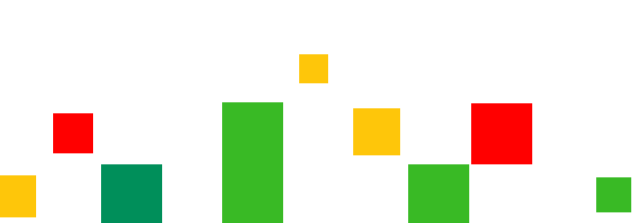 Про организационный сбор
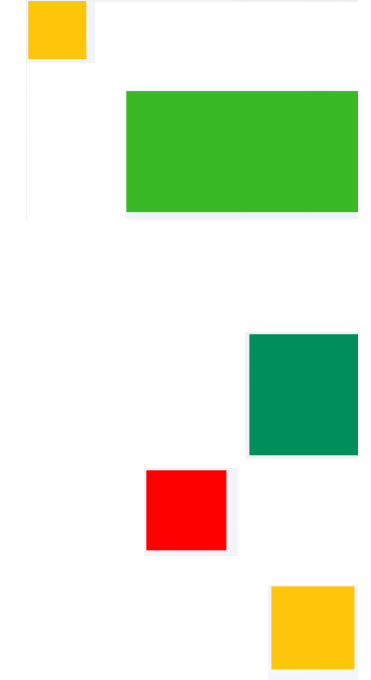 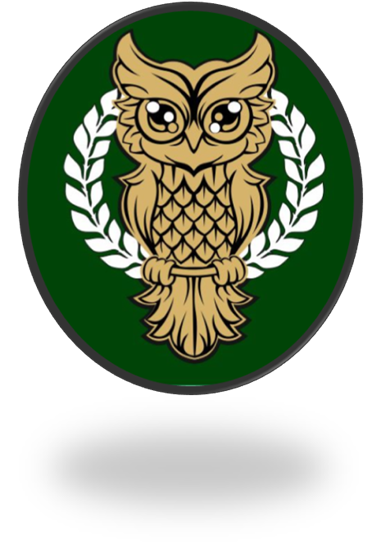 17 000 руб
Учебники 
Рабочие тетради
Канцтовары 
Одноразовые расходники
Спортивная форма
Школьный жилет
Рюкзак


Ничего покупать не надо!
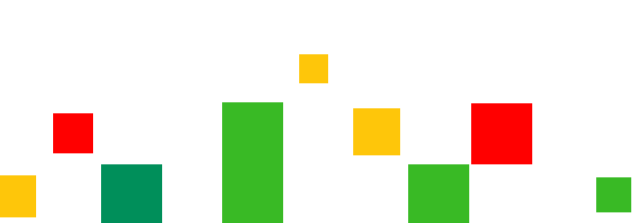 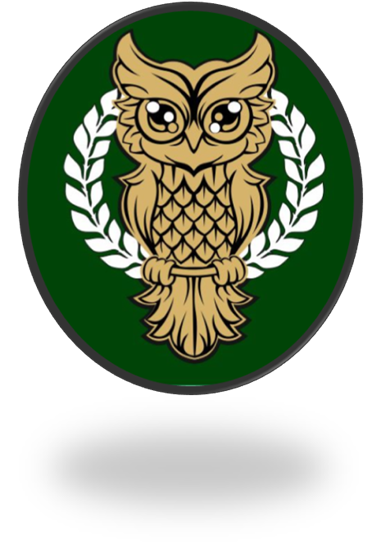 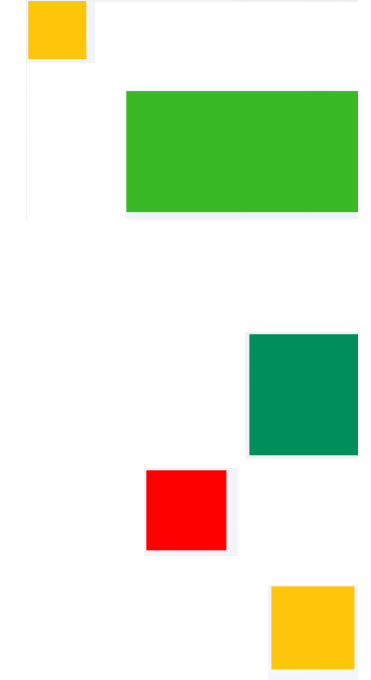 Про оплату
С сентября 2021 года – 25 000 образование. Без перерасчетов. Оплата за 10 месяцев.
Питание 250 руб в день. Перерасчет при пропусках
СТРОГО до 5 числа каждого месяца
Безнал/материнский капитал/на расчетный счет
За месяц
Поборов на ремонт НЕТ!

Дополнительная оплата:
Индивидуальные занятия со специалистами
Выходы (театр, кино, цирк, музей, экскурсии, пр)
Сторонние мастер-классы
Повышение не чаще 1 раза в год и не более, чем на 10%
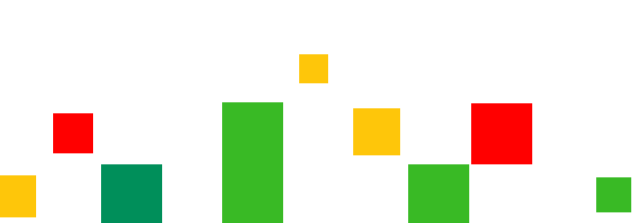 ВАЖНО! Можно оформить возврат подоходного налога – храните чеки!
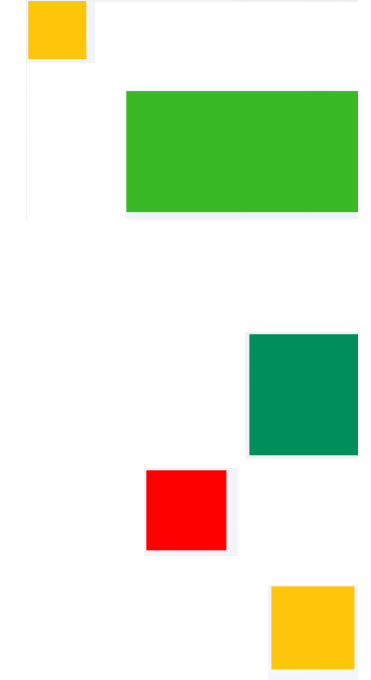 Контакты
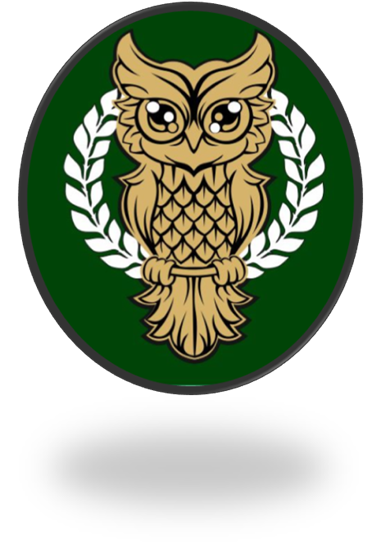 Адрес :
Р. п. Быково, 
Ул. Маяковского, 28
Тел. 916-329-49-81
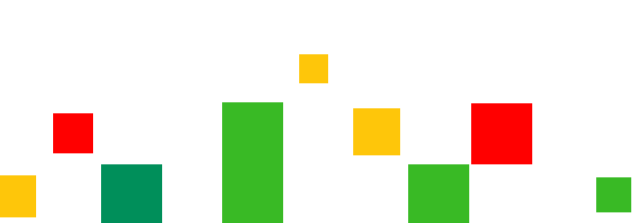